- H«m nay bÐ häc thuéc bµi, c« gi¸o khen.
- H«m nay bÐ häc thu«c bµi, c« gi¸o khen.
- Mïa ®«ng n¨m nay, trêi l¹nh buèt.
- Mïa ®«ng n¨m nay, trêi l¹nh bu«t.
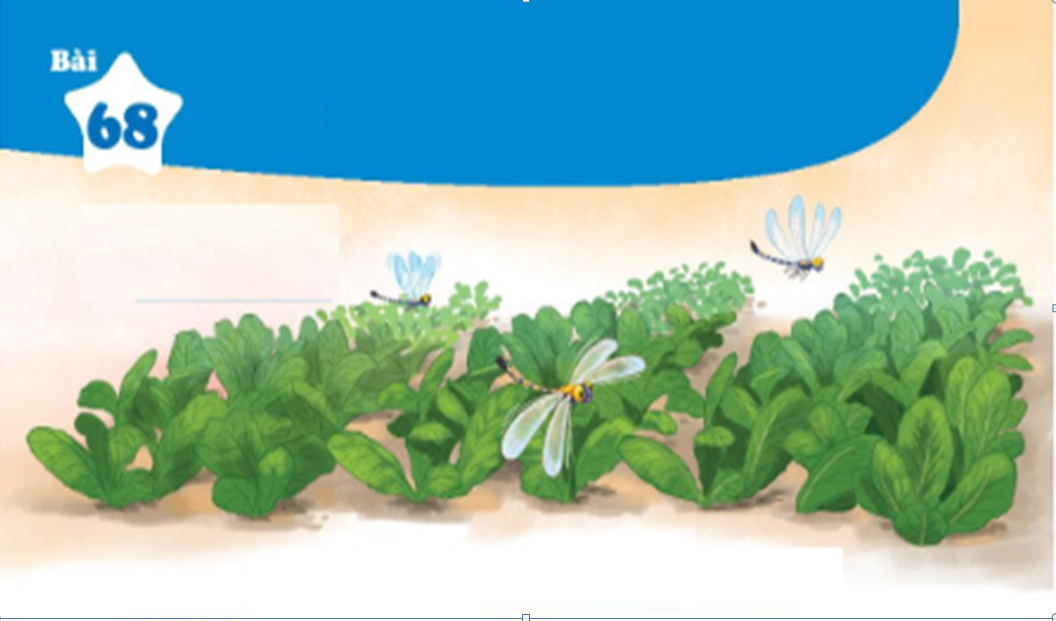 NhËn biÕt
Chu«n chu«n bay qua c¸c lu«ng rau.
Chuån chuån bay qua c¸c luèng rau.
u«n      u«ng
u«n      u«ng
ch
u«n
chuån
chu«n
khu«n     mu«n
  mu«n     ngu«n
khu«n     muèn
  muén     nguån
buång     luèng
  thuæng    vu«ng
bu«ng     lu«ng
  thu«ng    vu«ng
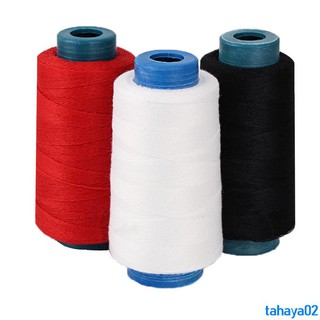 cuén chØ
cu«n chØ
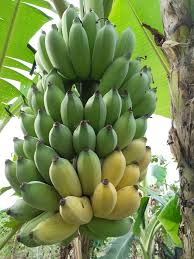 buång chuèi
bu«ng chuèi
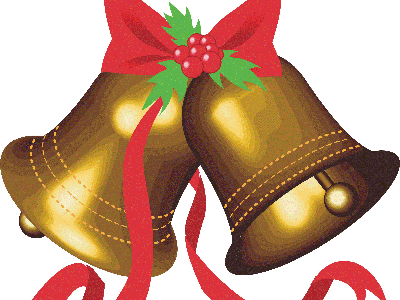 qu¶ chu«ng
qu¶ chu«ng
u«n         u«ng
ch
u«n
chuån
khu«n  muèn  muén nguån
buång luèng thuæng vu«ng
 cuén chØ      buång chuèi
qu¶ chu«ng
Trêi s¾p m­a. Chuån chuån bay thÊp. BÇu trêi ®en kÞt. Giã thæi m¹nh cuèn theo nh÷ng ®¸m l¸ kh«. Råi m­a µo µo trót xuèng.
    M­a t¹nh, nh÷ng h¹t m­a long lanh ®äng trªn c¸c cuèng l¸. BÇu trêi trong xanh, kh«ng khÝ m¸t mÎ.
Trêi s¾p m­a. Chu«n chu«n bay thÊp. BÇu trêi ®en kÞt. Giã thæi m¹nh cu«n theo nh÷ng ®¸m l¸ kh«. Råi m­a µo µo trót xu«ng.
    M­a t¹nh, nh÷ng h¹t m­a long lanh ®äng trªn c¸c cu«ng l¸. BÇu trêi trong xanh, kh«ng khÝ m¸t mÎ.
- Trêi s¾p m­a.
- Chuån chuån bay thÊp.
- BÇu trêi ®en kÞt.
- Giã thæi m¹nh cuèn theo nh÷ng ®¸m l¸ kh«.
- Råi m­a µo µo trót xuèng.
- M­a t¹nh, nh÷ng h¹t m­a long lanh ®äng trªn c¸c cuèng l¸.
- BÇu trêi trong xanh, kh«ng khÝ m¸t mÎ.
Trêi s¾p m­a. Chuån chuån bay thÊp. BÇu trêi ®en kÞt. Giã thæi m¹nh cuèn theo nh÷ng ®¸m l¸ kh«. Råi m­a µo µo trót xuèng.
    M­a t¹nh, nh÷ng h¹t m­a long lanh ®äng trªn c¸c cuèng l¸. BÇu trêi trong xanh, kh«ng khÝ m¸t mÎ.
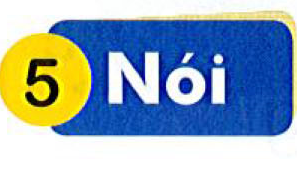 Mưa và nắng